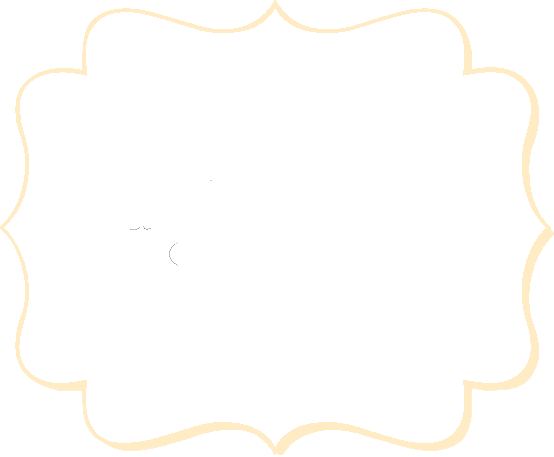 Escuela Normal de Educación Preescolar
Licenciatura en Educación Preescolar
Ciclo Escolar 2019 - 2020
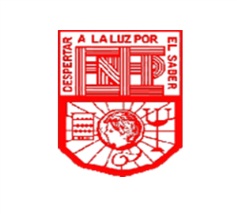 Curso: Optativo (Conocimiento de la entidad: Contextos e indicadores educativos)
Titular: Eduarda Maldonado Martínez
Alumna: Luisa Lucía Hernández Cruz
Grado:  3°     Sección:    “B”    No. Lista: 9
Unidad de aprendizaje I
“CARACTERÍSTICAS DEL CONTEXTO REGIONAL Y ESTATAL”
Trabajo a desarrollar:Mapa mental
Competencia de la Unidad: 
Analiza la problemática educativa con base en su conocimiento del contexto estatal y de los
indicadores educativos para tomar decisiones que orienten su desempeño docente.
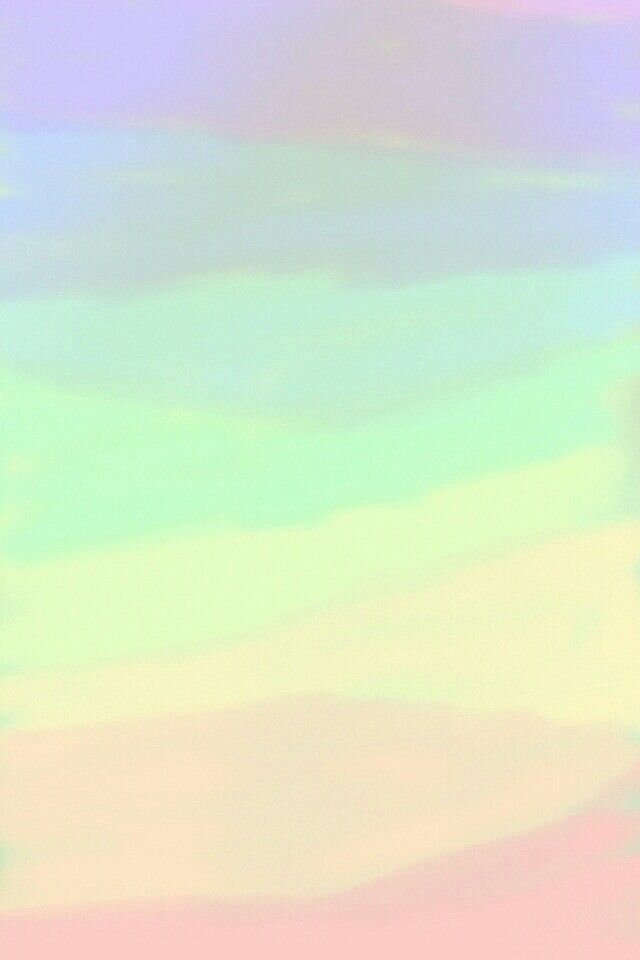 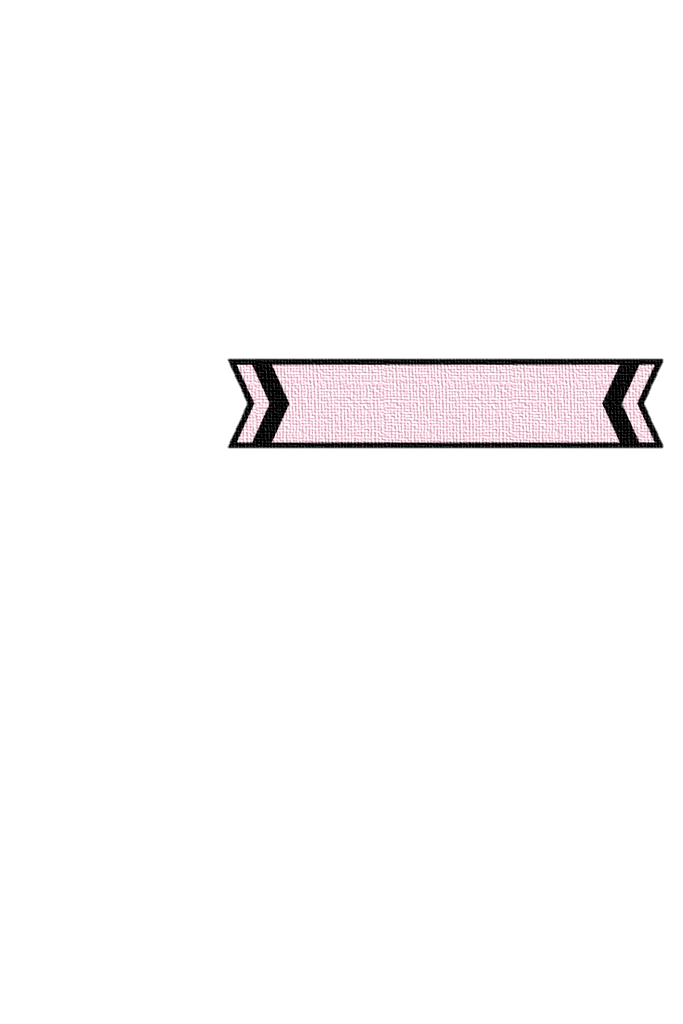 ESTRATEGIAS DE ENSEÑANZA - APRENDIZAJE
FRIDA DÍAS BARRIGA
PROYECTOS SITUADOS
¿QUÉ ES?
SERVICIO A LA COMUNIDAD
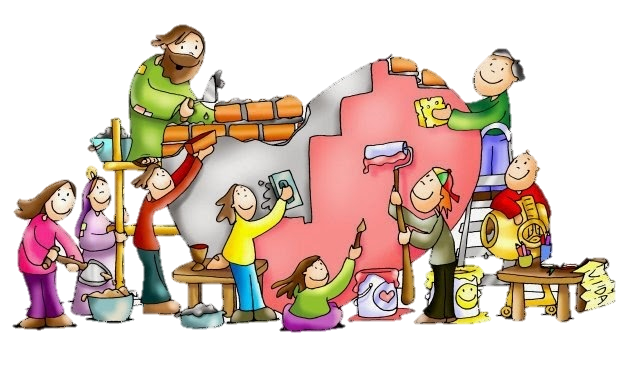 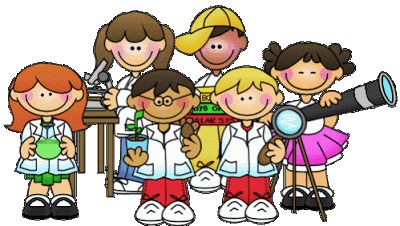 Aprendizaje experiencial.
Contextos de práctica situados.
Enfoque pedagógico.
Resolución de problemas.
Dimensión social y científica del conocimiento.
Atención de necesidades humanas.
Actividades significativas.
Oportunidades educativas estructuradas.
Aprendizaje a través de la colaboración, reflexión y respeto.
Congruencia entre currículum e intereses de los alumnos.
Construcción conjunta del conocimiento.
Método científico.
Área de competencia determinada.
Enfoque humanista y sociocultural.
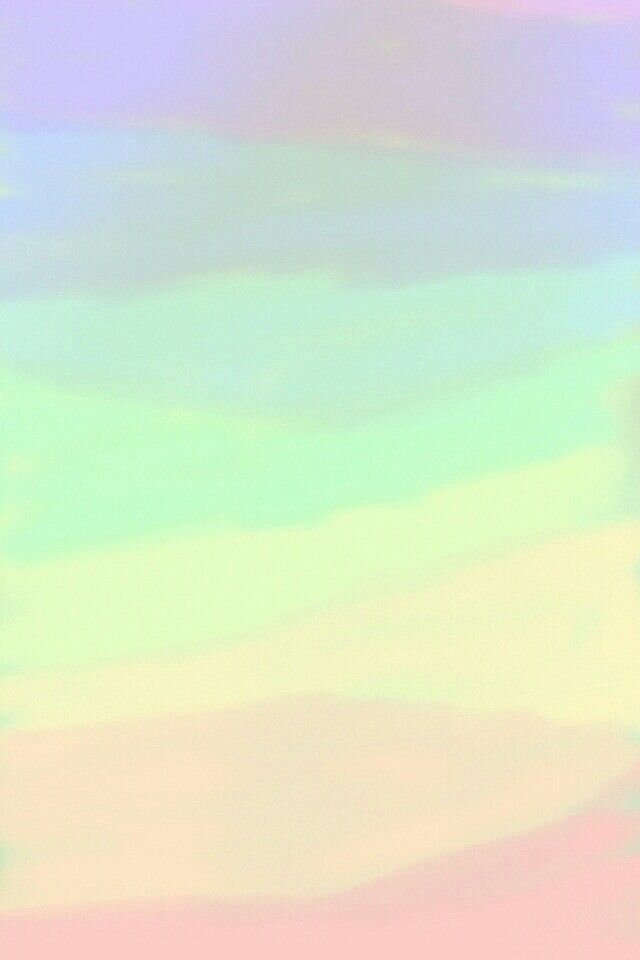 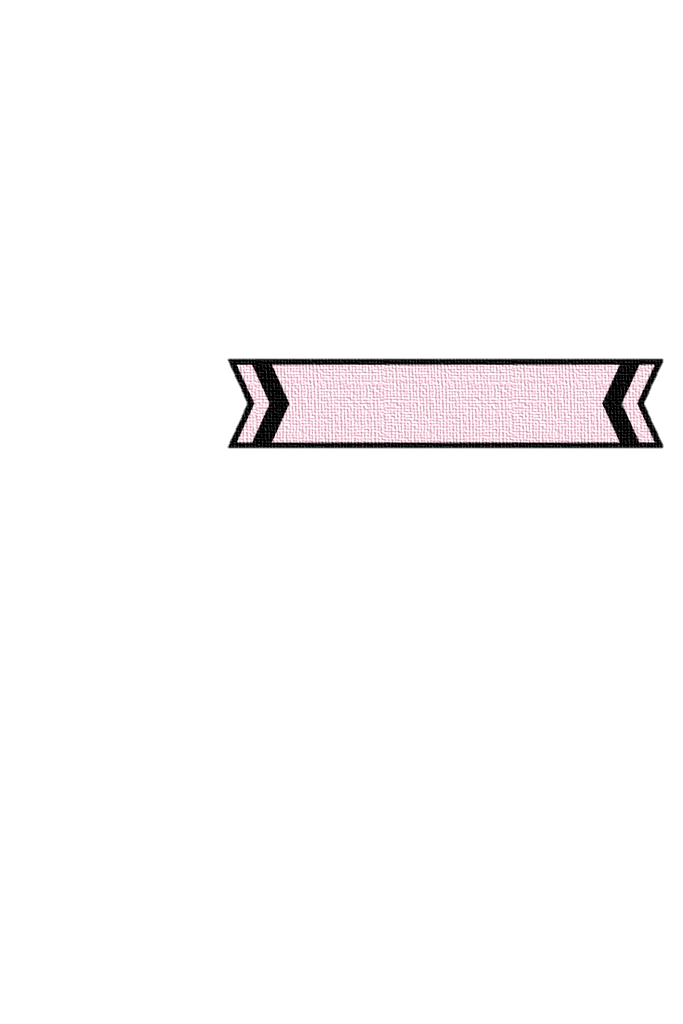 ESTRATEGIAS DE ENSEÑANZA - APRENDIZAJE
FRIDA DÍAS BARRIGA
ABP
¿QUÉ ES?
ABC
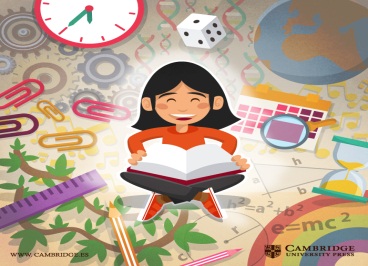 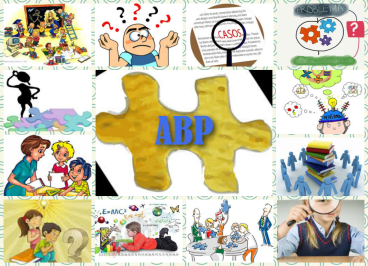 Planteamiento de una situación problema.
Proceso de indagación y resolución.
Situación problema con formato de narrativa.
Fomenta el pensamiento crítico.
Enfoque en teoría constructivista.
Centrados en áreas curriculares específicas.
Vincula aprendizajes afectivos y cognitivos.
Construcción del conocimiento a través de la reflexión.
Elaboración y presentación de situaciones reales.
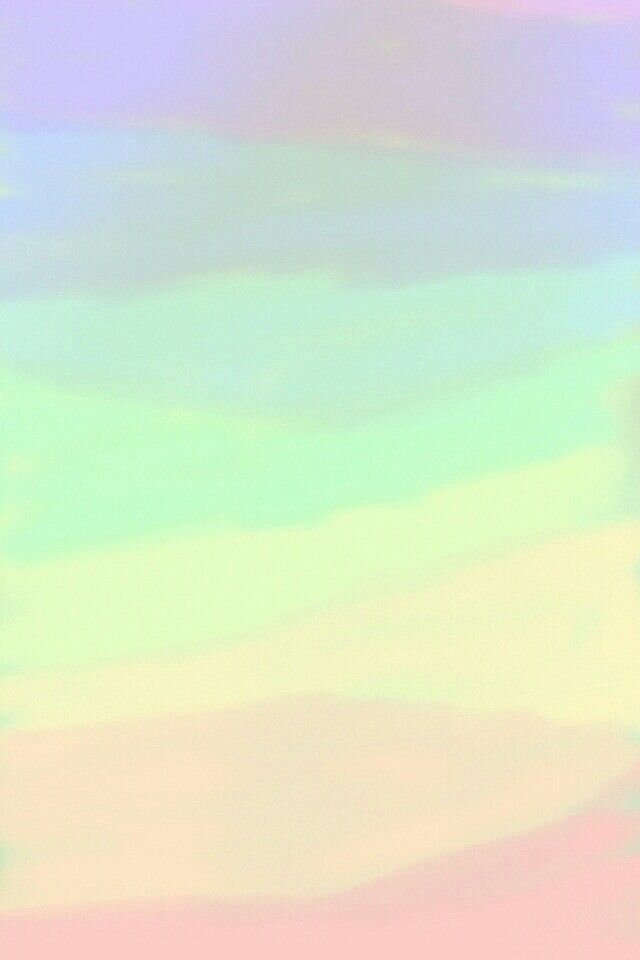 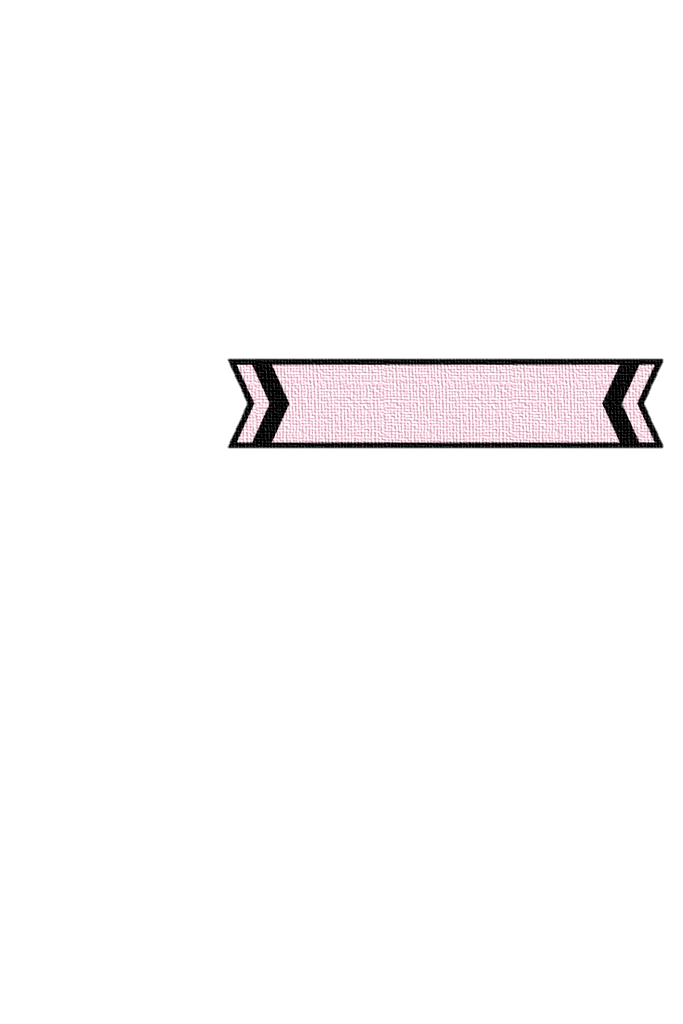 ESTRATEGIAS DE ENSEÑANZA - APRENDIZAJE
FRIDA DÍAS BARRIGA
PROYECTOS SITUADOS
ROL DEL ALUMNO
SERVICIO A LA COMUNIDAD
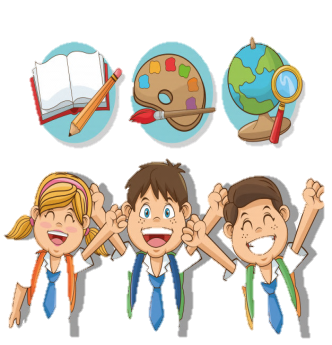 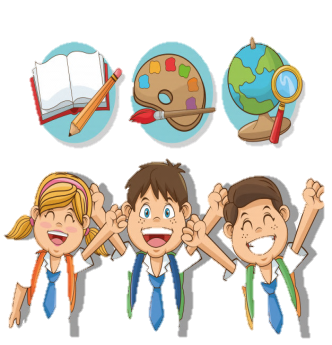 Participación activa.
Aplicar de manera creativa e independiente los conocimientos y habilidades.
Reconstruir saberes.
Aprender sirviendo.
Intercambios comunicativos.
Colabora en equipo para desarrollar habilidades y perspectivas.
Conciencia moral, social y ética.
Maximisar su aprendizaje.
Contribuir de manera productiva y colaborativa.
Innovar.
Pensar, hablar y escribir acerca de lo que observa.
Atención y cuidado mediante la acción recíproca.
Búsqueda de una solución.
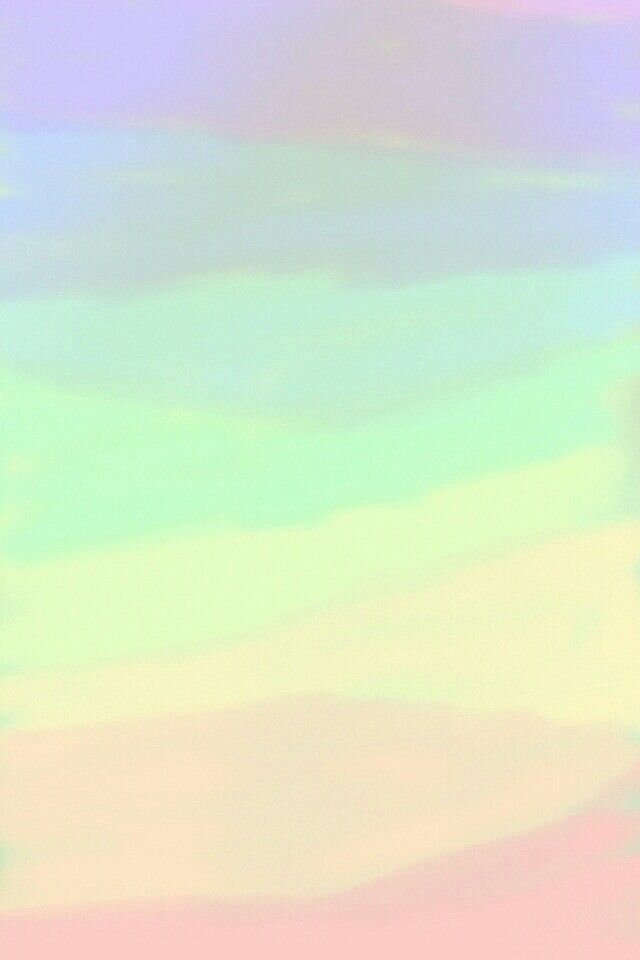 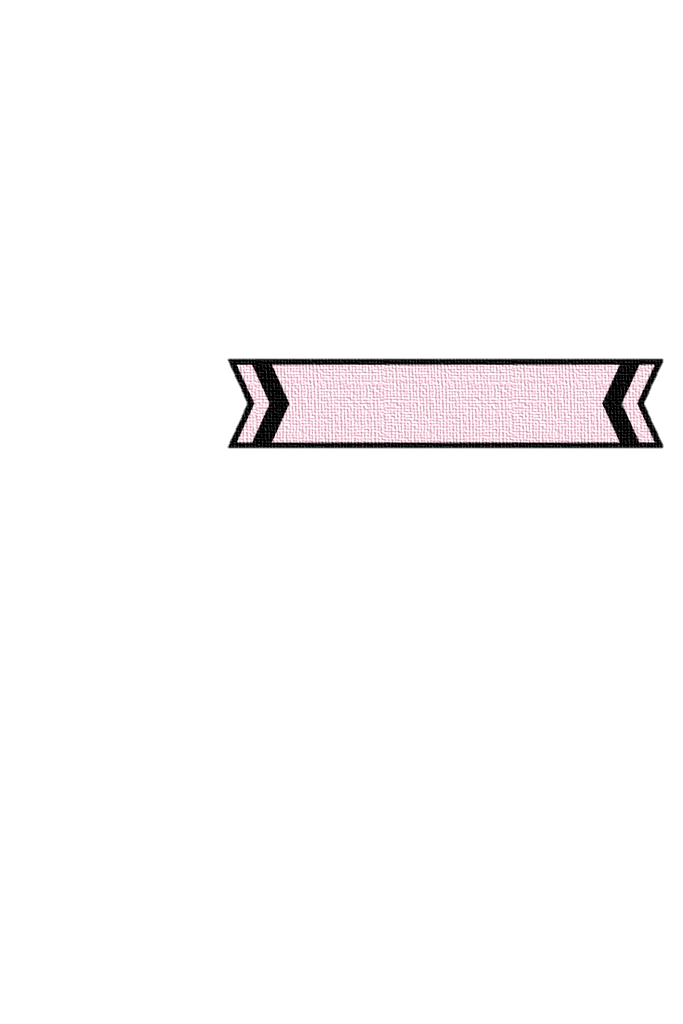 ESTRATEGIAS DE ENSEÑANZA - APRENDIZAJE
FRIDA DÍAS BARRIGA
ABP
ROL DEL ALUMNO
ABC
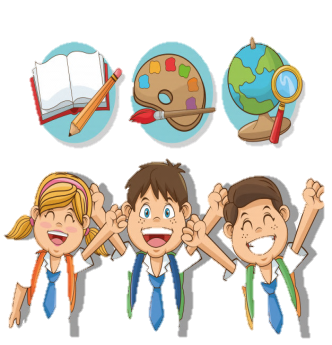 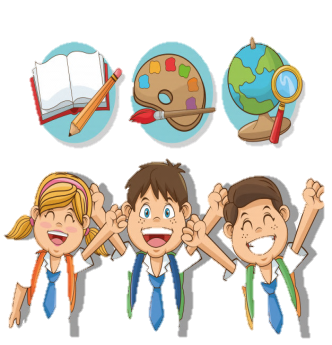 Ahondar en la información y realizar conclusiones.
Construir una o varias opciones de solución.
Analizar la situación.
Discutir con argumentos.
Contribuir por un aprendizaje significativo.
Mostrar una actitud de tolerancia ante las ideas de los otros.
Indagar e intervenir en su entorno.
Desarrollar habilidades cooperativas.
Participación activa.
Tomar decisiones asertivas.
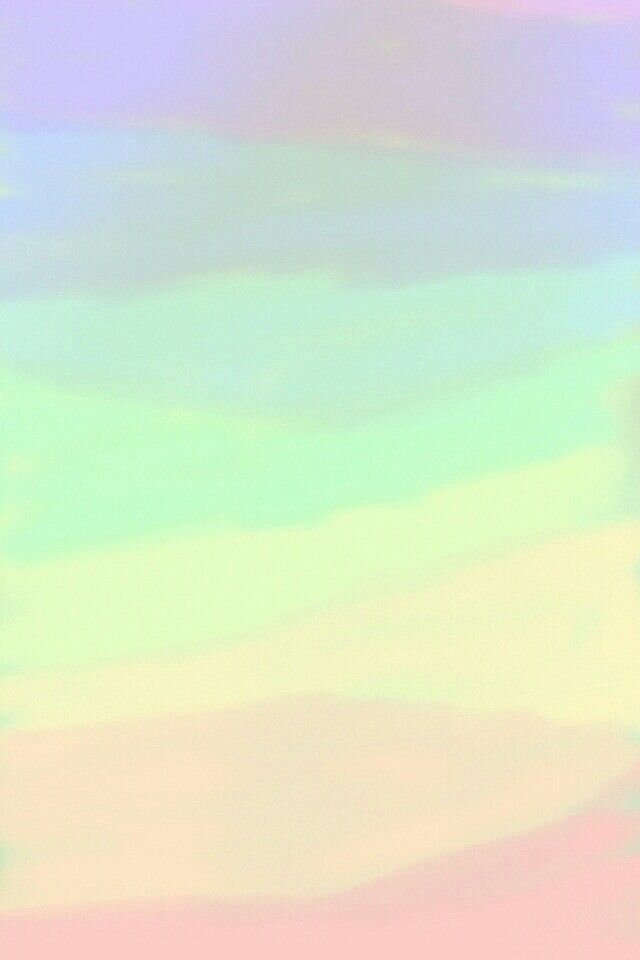 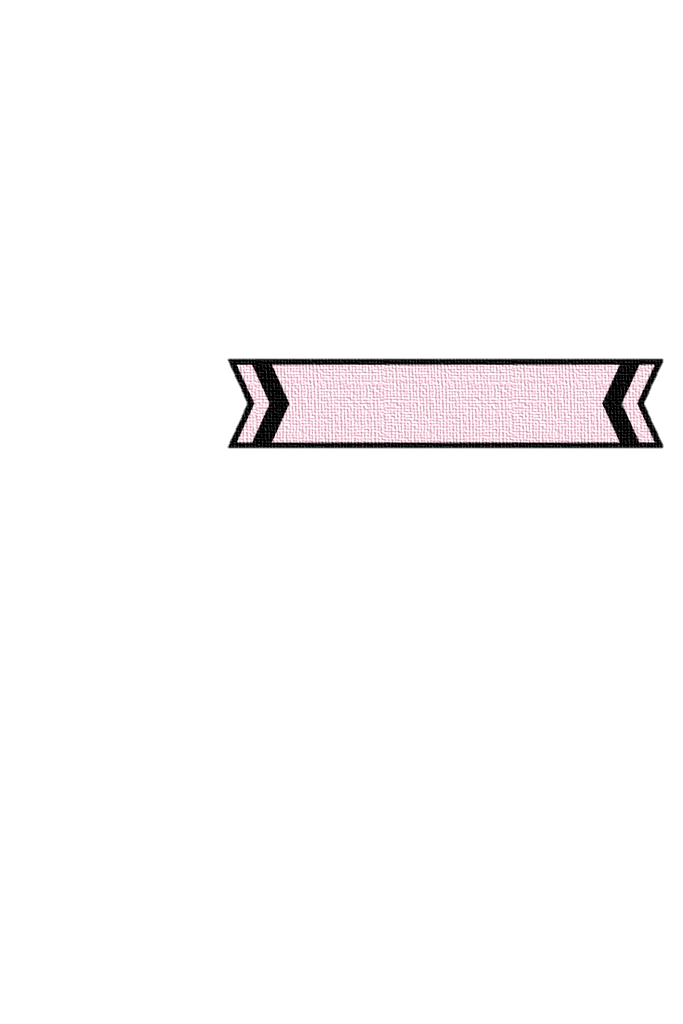 ESTRATEGIAS DE ENSEÑANZA - APRENDIZAJE
FRIDA DÍAS BARRIGA
PROYECTOS SITUADOS
SERVICIO A LA COMUNIDAD
ROL DEL DOCENTE
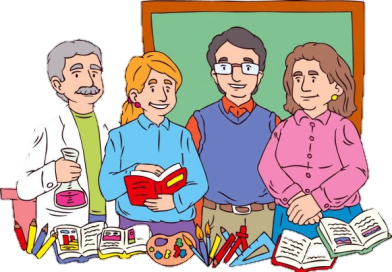 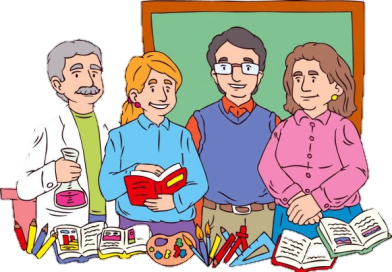 Vincular necesidades de una comunidad.
Basarse en un aprendizaje situado y experiencial.
Fomentar la motivación y el aprendizaje autorregulado.
Incrementar la autonomía y participación.
Organización social de las actividades.
Extender el aprendizaje del alumno.
Fomentar el desarrollo de un sentido de responsabilidad y cuidado hacia los demás.
Reconstruir o reorganizar experiencia del alumno.
Cambio de actitud y forma de trabajo.
Centrarse en el desarrollo y crecimiento del alumno.
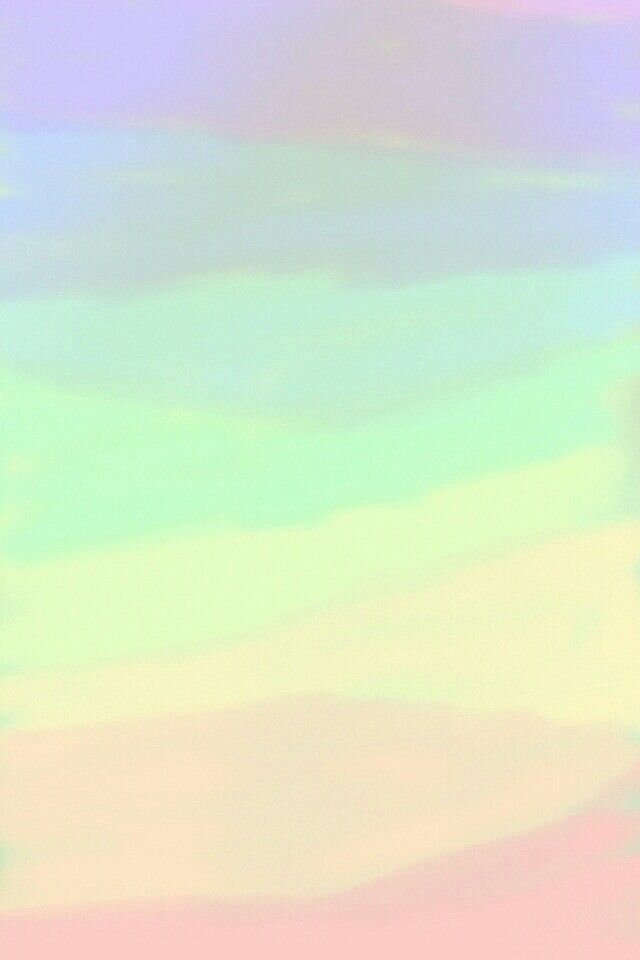 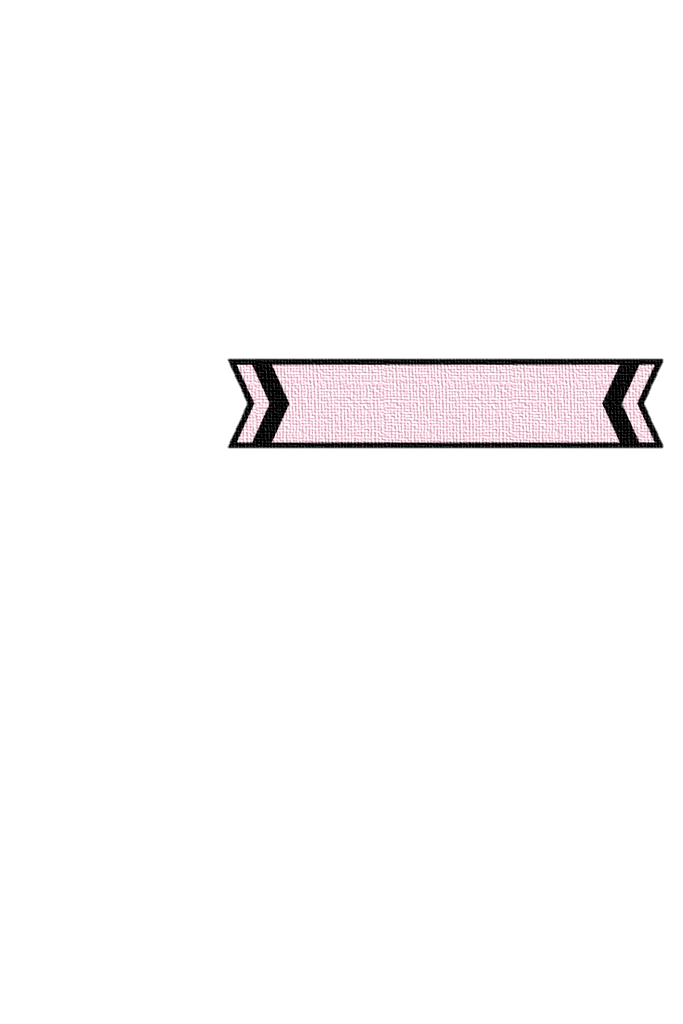 ESTRATEGIAS DE ENSEÑANZA - APRENDIZAJE
FRIDA DÍAS BARRIGA
ABP
ABC
ROL DEL DOCENTE
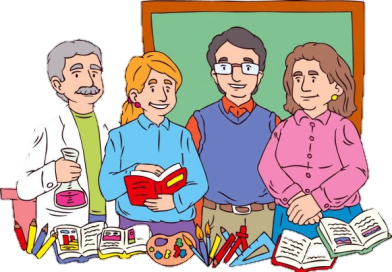 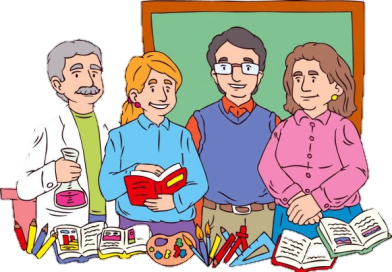 Promover el aprendizaje autodirigido.
Fomentar la motivación.
Fomentar el aprendizaje activo.
Vincular el aprendizaje escolar a la vida real.
Transferir la información.
Integrar el conocimiento de distintas disciplinas.
Promover la responsabilidad del estudiante.
Convertirse en autoridad en la materia en un ámbito concreto.
Facilitador del aprendizaje.